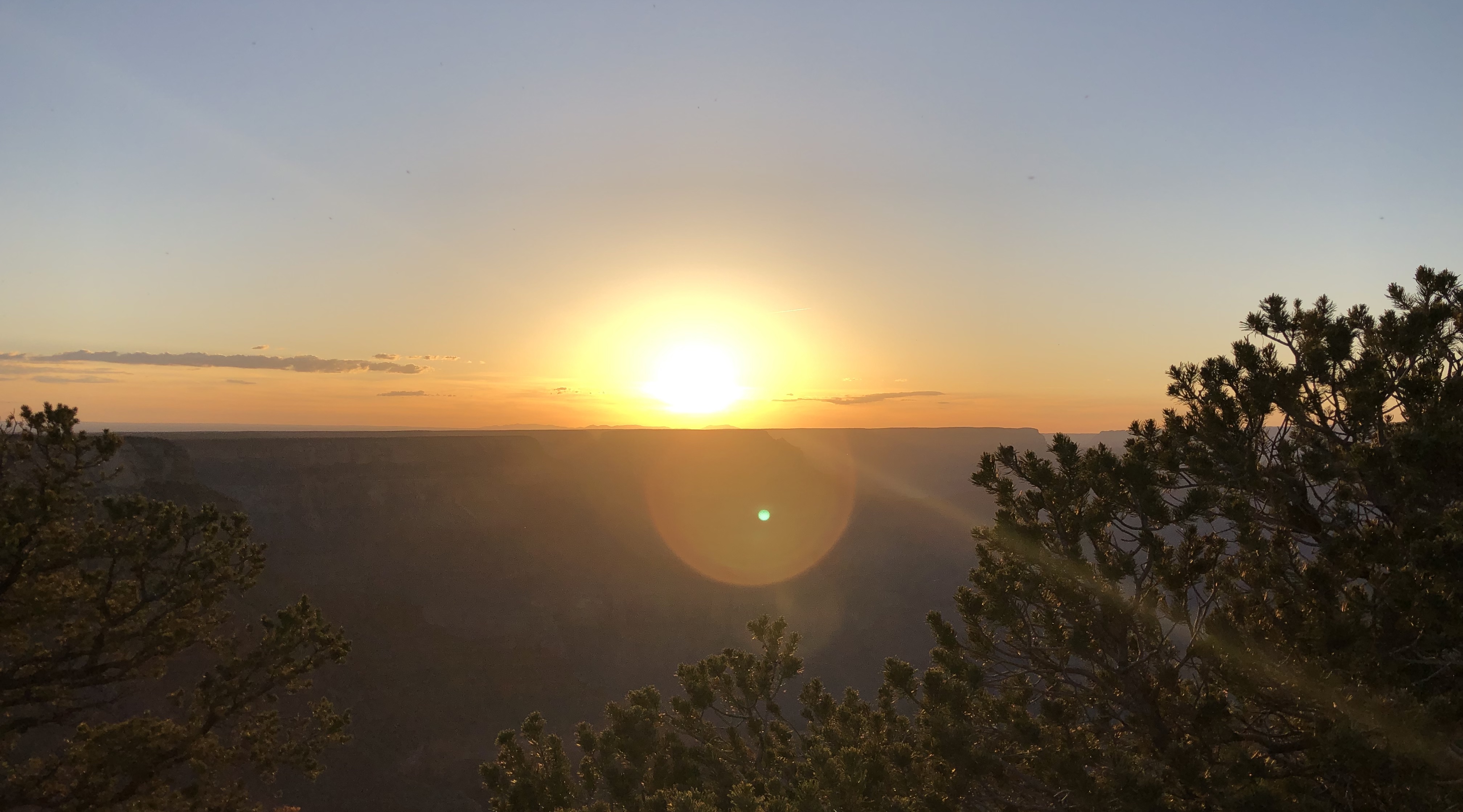 Perfect Peace
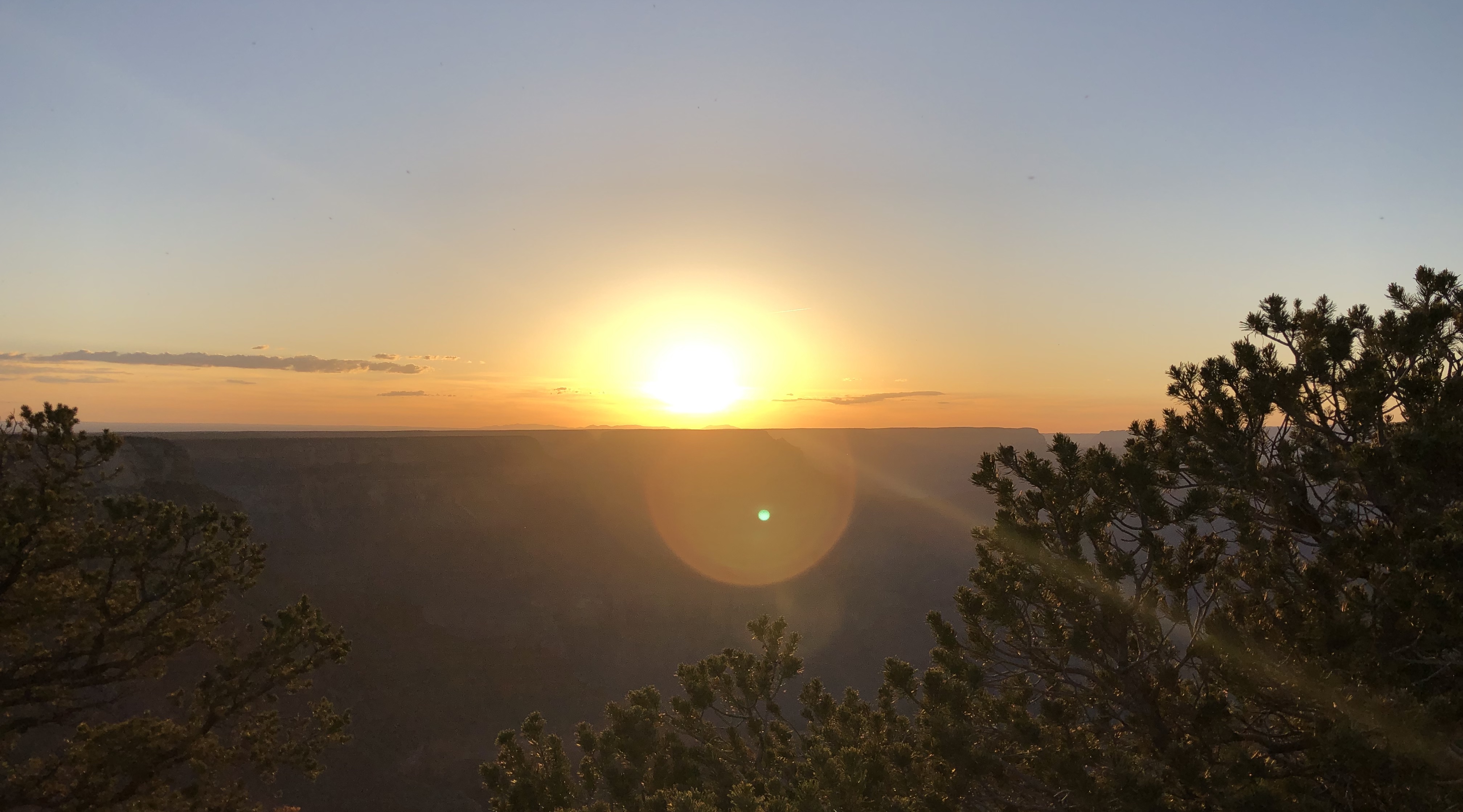 “You keep him in perfect peace
whose mind is stayed on you,
because he trusts in you.”
Isaiah 26:3
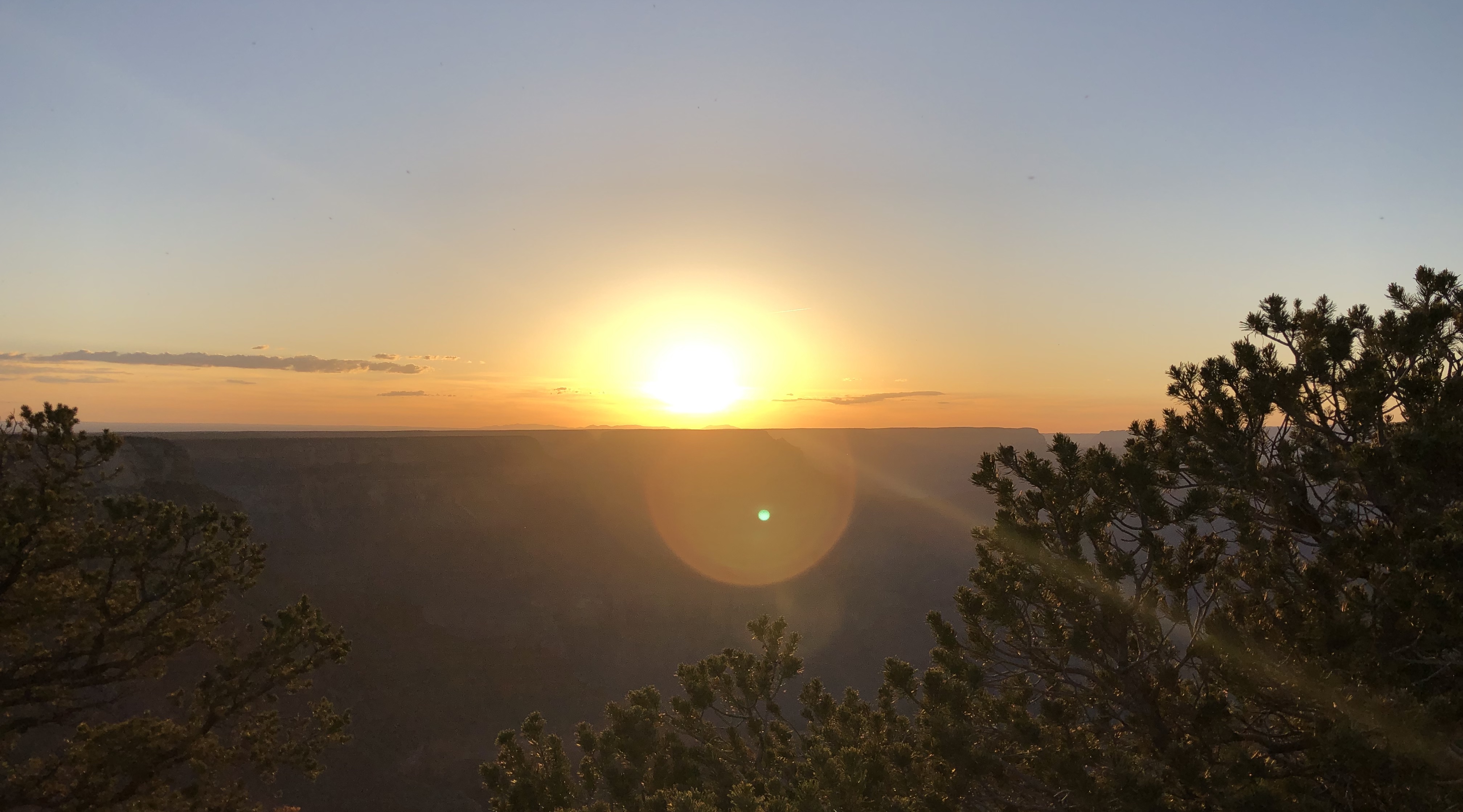 “You keep him in perfect peace
whose mind is stayed on you,
because he trusts in you.”
Isaiah 26:3
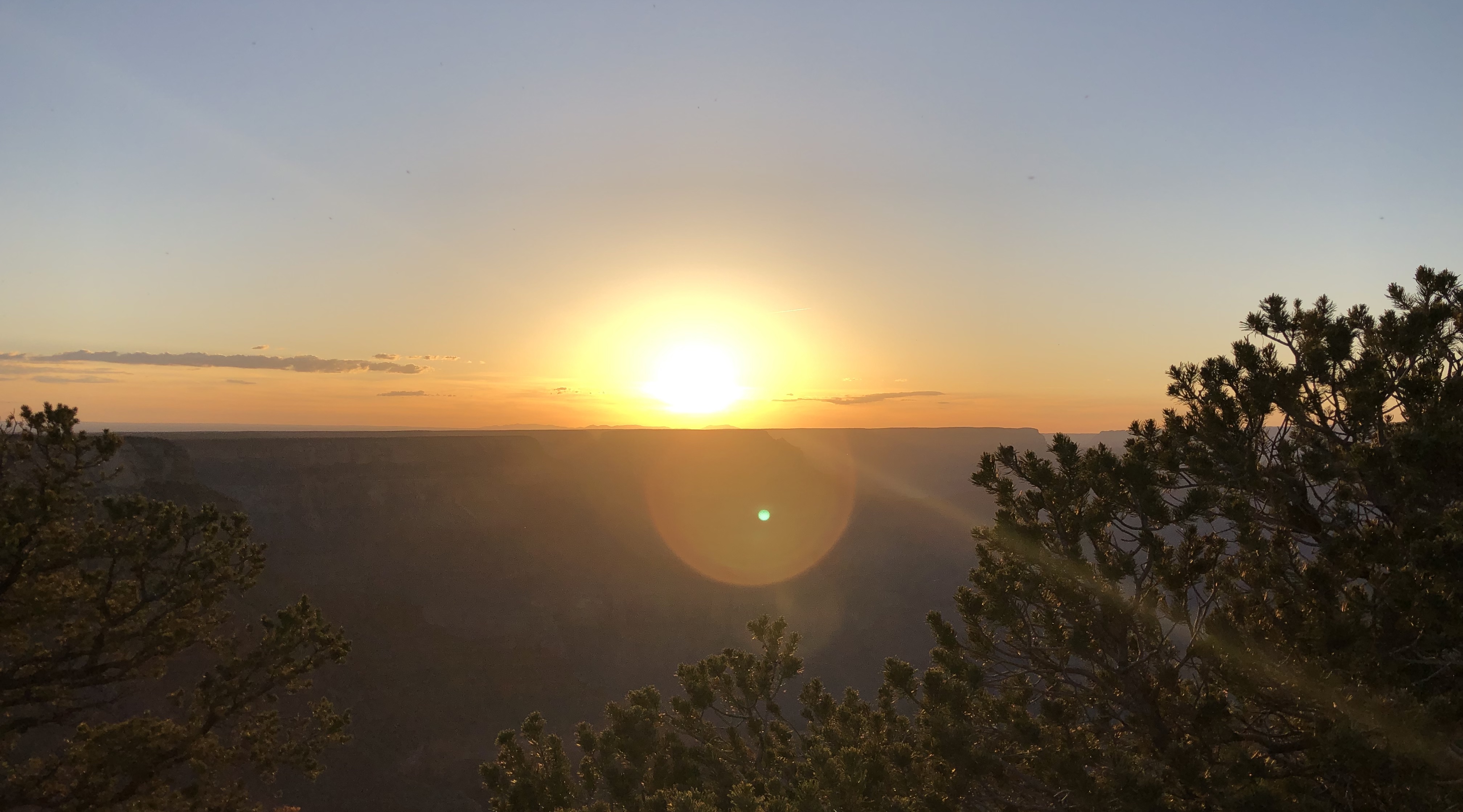 “You keep him in perfect peace
whose mind is stayed on you,
because he trusts in you.”
Isaiah 26:3
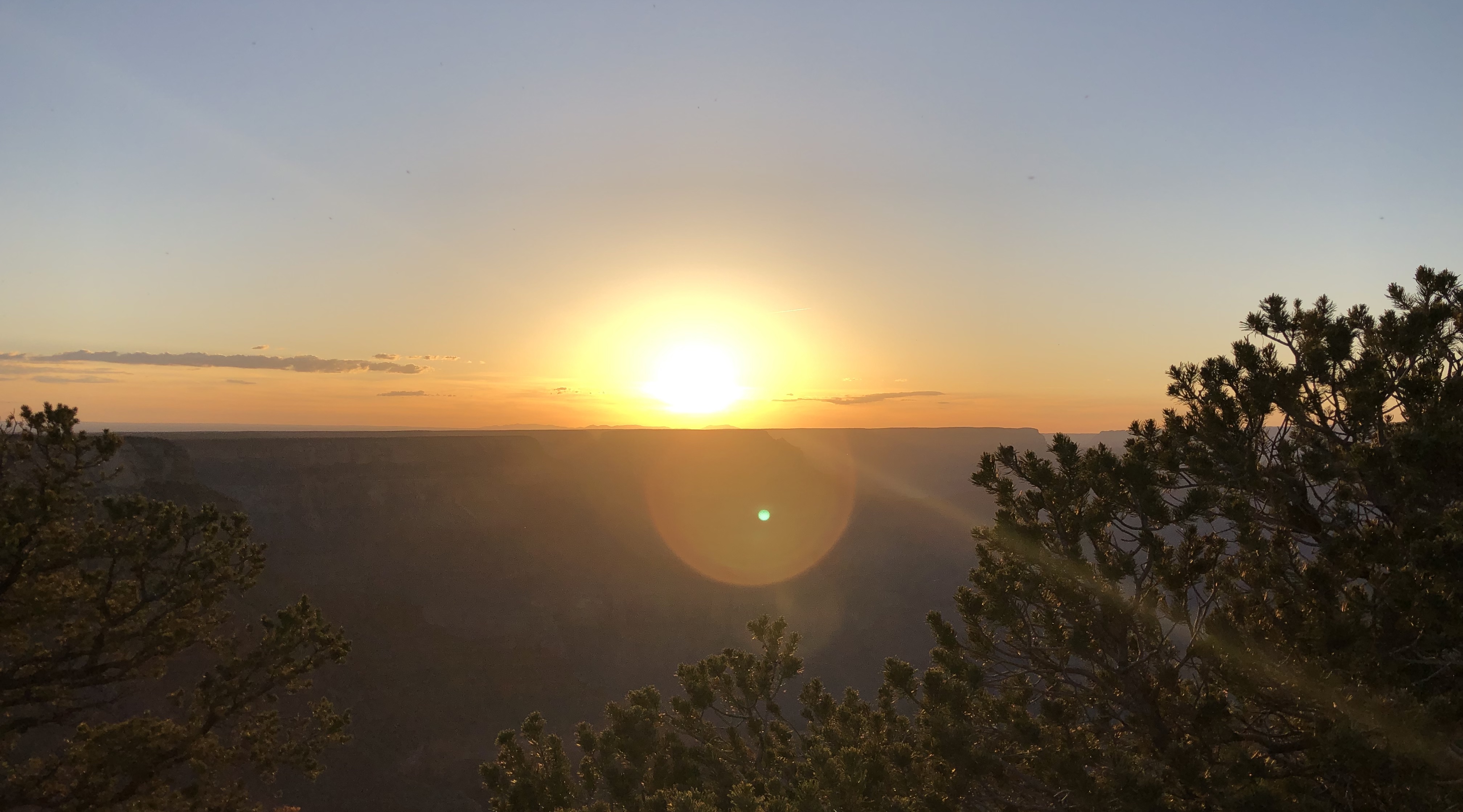 Cast your burden on the Lord (Psa 55:22)
Begin your prayers with praise (Rev 4)
Ask God for wisdom (James 1:5)
Combine thanksgiving with your requests in prayer (Phil 4:6)